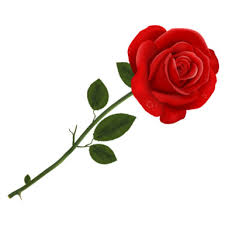 Welcome to English class.
Teacher Identity
Md. Rabiul Hasan
Assistant Teacher of Mongolbari GPS
Dhamoirhat, Naogaon.
Lesson Identity
Class: Five
Sub: English
Lesson: 7
Topics: Eat Healthy Live Healthy
Time: 40 minutes
Learning Outcomes
Students will be able to
Listening: 3.4.1 Understand statements made by teacher and students.
Speaking: 1.1.1 Say words, phrases, and sentences with proper sounds and stress.
Reading: 1.5.1 Read words, phrases, and sentences with proper pronunciation, stress and intonation.
Good Morning 
Students
Lets watch a video
Lets see some pictures
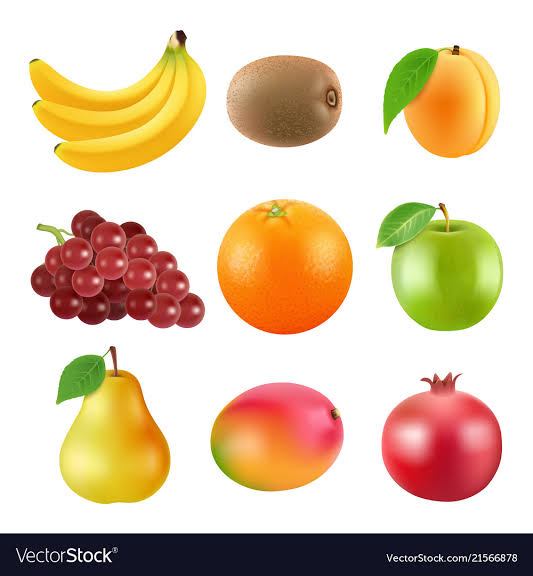 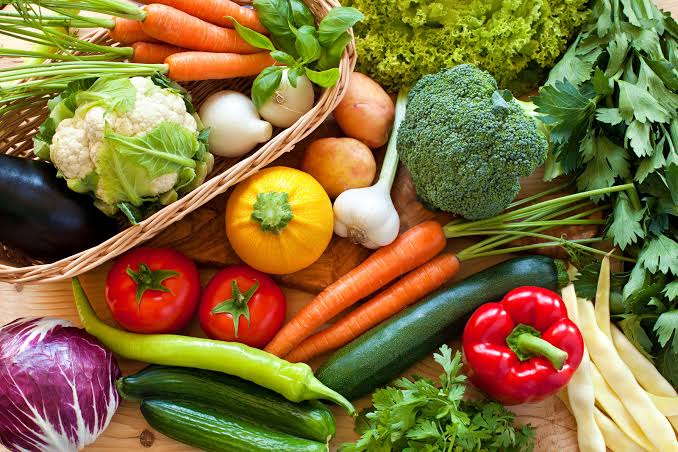 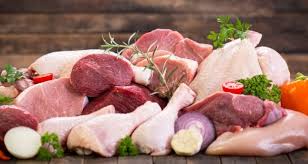 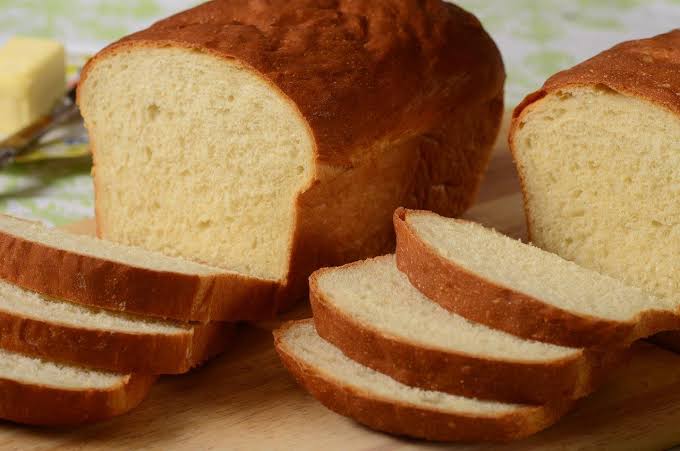 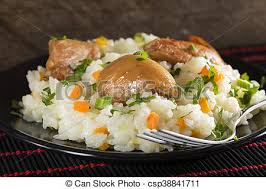 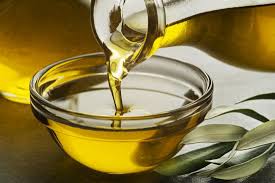 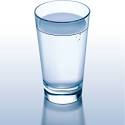 Lesson declaration
Today we’ll read
 ‘’Eat Healthy Live Healthy”
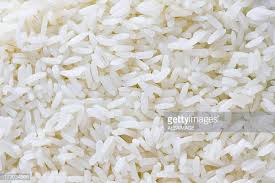 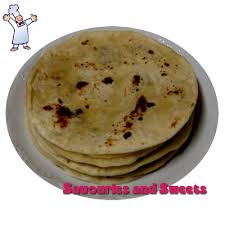 Bread
Rice
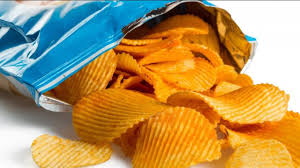 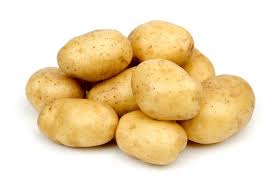 Chips
Potato
These convey carbohydrates. Which are essential for our body to grow.
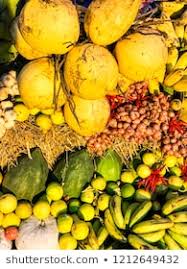 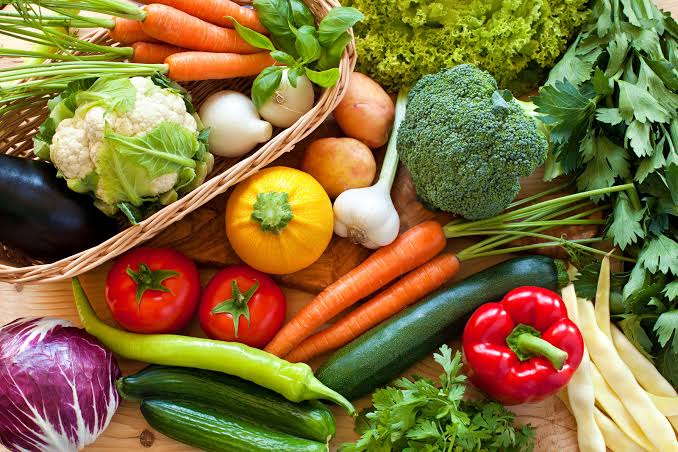 Fruits
Vegetables
These contain vitamin. Which protect our               body from diseases.
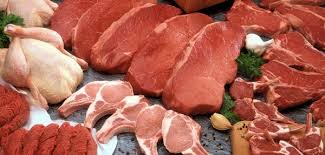 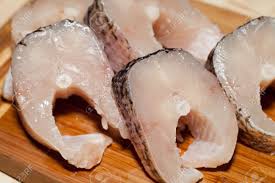 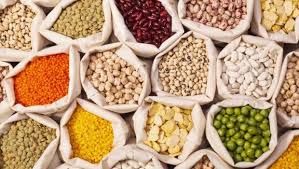 Meet
Fishes
Dales
These convey protein.
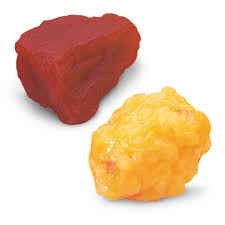 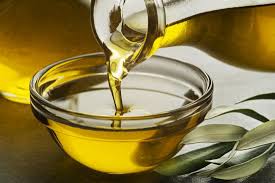 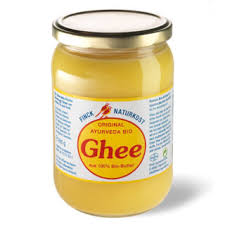 Oil
Fat
Ghee
These convey fat. Our body needs a little amount of fat.
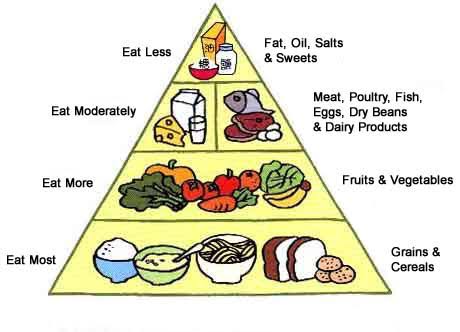 New words
Healthy
- স্বাস্থ্যবান
Nothing
-  কিছু না
Mix
- মিশ্রণ
Protein
-আমিষ
Teacher’s reading (Loudly)
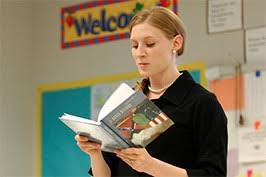 Student’s reading (silently)
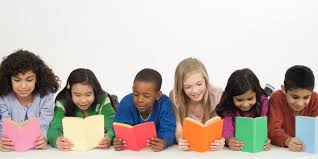 Group work
Group Rose: Identify the foods-
1. What foods are there in the bottom level of the food pyramid?
Group Lilly: Identify the foods-
1. What foods are there in the level before bottom of the food pyramid?
Assessment
What food is good food?
2. Which food gives us energy?
3. Which foods help our eyes and health?
4. What type of foods convey  vitamins?
5. What does the food pyramid help us to understand?
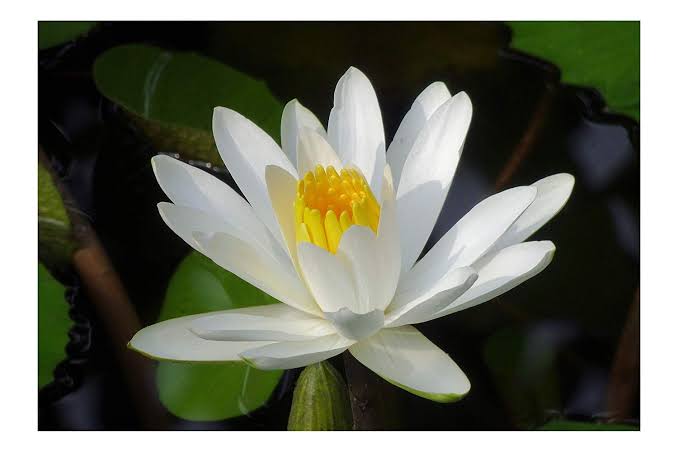 Good Bye